Konsep e-Commerce
Pertemuan 1 
e-Commerce
Marcello Singadji, S.Kom, M.T
Tujuan Pembelajaran
Memahami arti e-Commerce dan perbedaannya dengan              e-Business
Mamahami bentuk-bentuk e-Commerce
Memahami manfaat dan kendala e-Commerce
Pengantar e-Commerce
Setelah runtuh dan bangkitnya DOT COM dan revolusi internet e-commerce dapat dakatakan sebagai sesuatu yang baru dan terus mengalami perubahan

Untuk memahami e-commerce, perlu memahami istilah-istilah yang digunakan.

Ada beberapa arti e-commerce seiring berkembangnya internet
Arti e-Commerce
Sebuah perdagangan barang fisik dan yang tidak berwujud seperti informasi
Langkah-langkah dalam proses perdagangan, seperti pemasaran online, pembayaran dan dukungan untuk pengiriman
Penyediaan layanan elektronik
Dukungan purna jual
Online legal advice
Dukungan eletronik untuk kolaborasi antar perusahaan
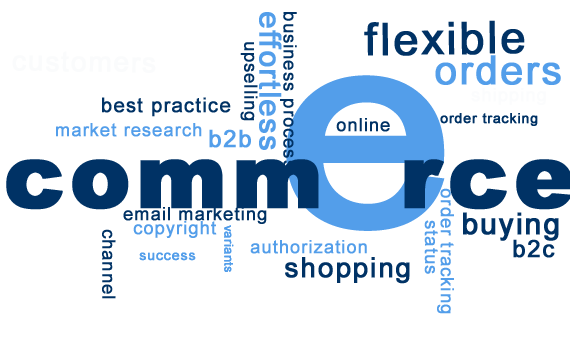 Arti e-Commerce (lanjutan)
Beberapa definisi e-commerce yang sering terdengar dan ditemukan dalam publikasi dan media adalah:
EC adalah tempat terjadinya transaksi bisnis melalui jaringan telekomunikasi (internet)

EC menggambarkan pembelian dan penjualan produk, layanan, dan informasi melalui internet

EC adalah melakukan bisnis secara elektronik

EC didefinisikan sebagai pelaksanaan transaksi keuangan dengan cara elektronik
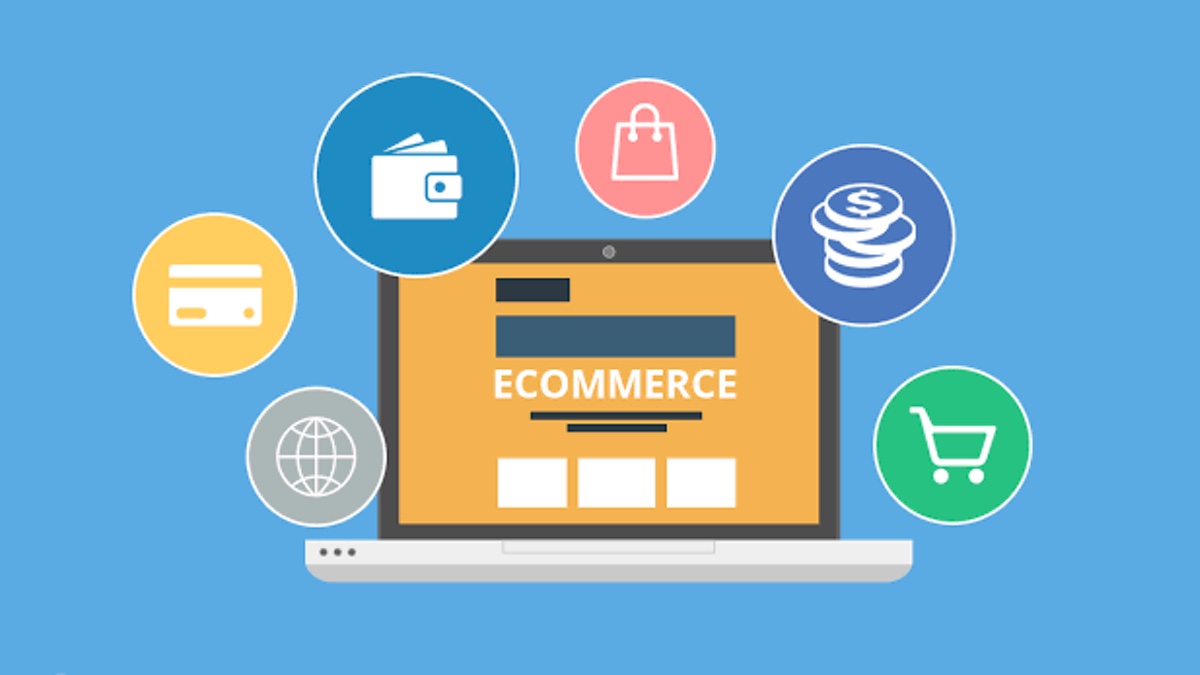 e-Business
Juga memiliki arti yang berbeda tergantung pada konteks yang ada
EB adalah pelaksanaan bisnis di Internet, tidak hanya membeli dan menjual tetapi juga melayani pelanggan dan bekerja sama dengan mitra bisnis

EB mencakup layanan pelanggan (e-service)

EB adalah transformasi proses bisnis utama melalui penggunaan teknologi Internet, perusahan selalu mampu beradaptasi dengan perkembangan teknologi informasi

EB adalah segala sesuatu yang berkaitan dengan sistem back-end dalam suatu organisasi. Dalam praktiknya, e-commerce dan e-bisnis sering digunakan secara bergantian
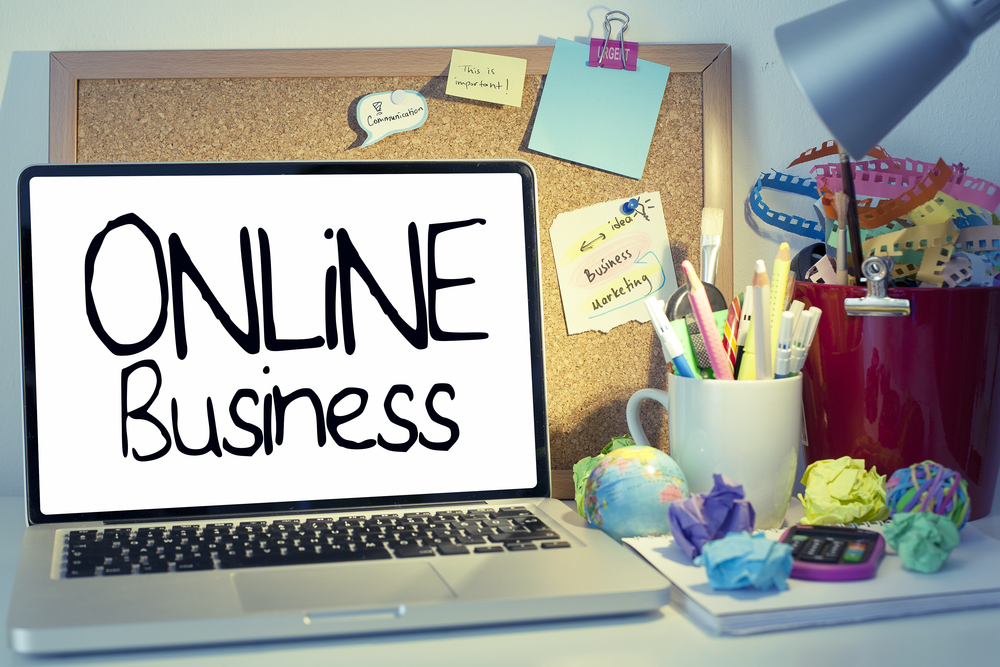 e-Business vs e-Commerce
The Key Drivers
Faktor pendorong  e-commerce:
Teknologi
Politik
Sosial
Ekonomi
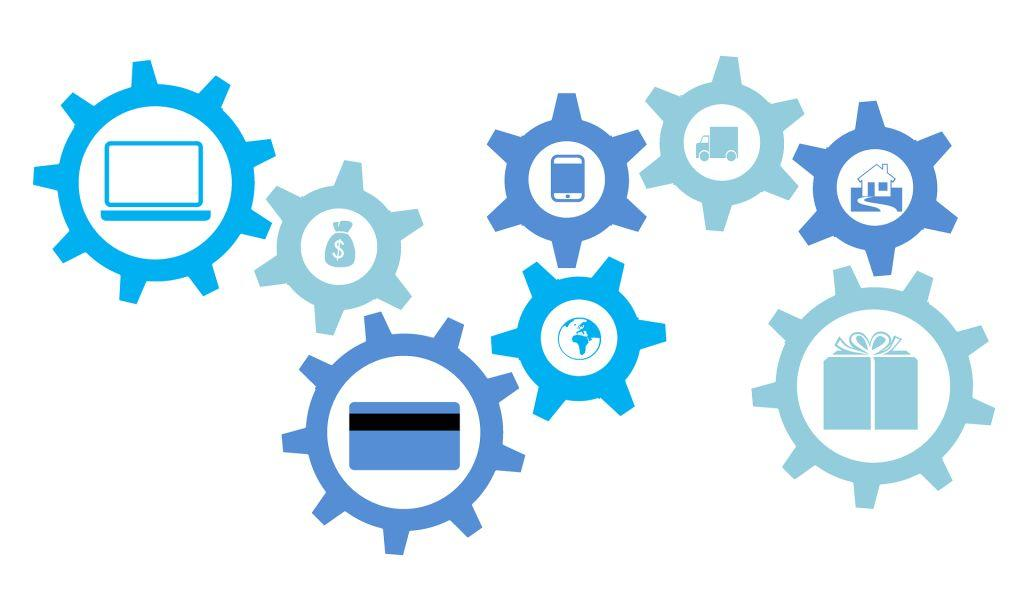 [Speaker Notes: Technological factors–The degree of advancement of the telecommunications infrastructure which provides accessto the new technology for business and consumers.
Political factors –including the role of government in creating government legislation, initiatives and funding to support the use and development of e-commerce and information technology.
Social factors –incorporating the level and advancement in IT education and training which will enable both potential buyers and the workforce to understand and use the new technology.
Economic factors –including the general wealth and commercial health of the nation and the elements that contribute to it. Since a distinction has been made in this book between e-commerce and e-business for consistency, the key drivers of e-business are also identified]
Dampak e-Commerce
E-commerce dan e-business bukan semata-mata tentang internet, website atau perusahaan dot com
Merupakan konsep bisnis baru yang menggabungkan semua konsep manajemen bisnis dan ekonomi
 Dengan demikian, e-bisnis dan e-commerce berdampak pada banyak bidang bisnis dan disiplin studi manajemen bisnis
Diskusikan
[Speaker Notes: Marketing
Computer sciences
Finance and accounting
Economics
Production and operations management
Management information systems
Human resource management
Business law and ethics]
Bentuk-bentuk e-Commerce
Business to business e-commerce (B2B)
Business to consumers e-commerce (B2C)
Consumers to consumers e-commerce (C2C)
Business to employees e-commerce (B2E)
Consumer to business e-commerce (C2B)
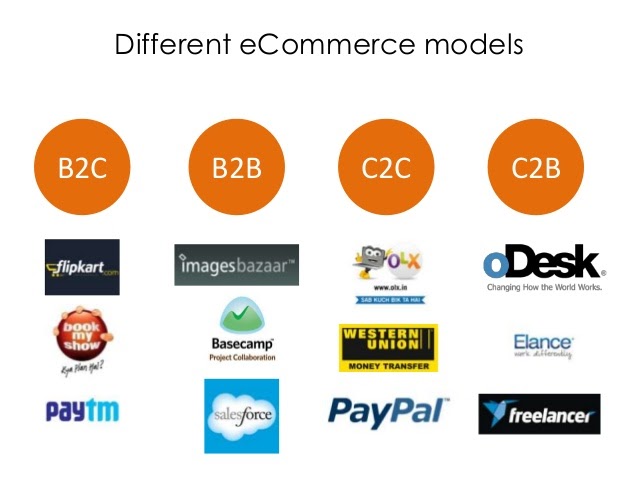 Manfaat e-Commerce
Bagi perusahaan
International  marketplace
Operational  cost  savings
Mass  customisation
Enables  reduced  inventories
Lower   telecommunications   cost
Digitisation   of   products   and   processes
No more 24-hour-time constraints
Manfaat e-Commerce
Bagi konsumen:
 24/7  access
Price  comparisons
Improved  delivery  processes
An  environment  of  competition
Manfaat e-Commerce
Bagi masyarakat:
Enables more flexible working practices
Facilitates  delivery  of  public  services
Kendala e-Commerce
Bagi perusahaan:
Kurangnya keamanan sistem, keandalan, standar, dan protokol komunikasi yang memadai
Perkembangan teknologi sangat cepat
Di bawah tekanan untuk berinovasi
Menghadapi persaingan yang semakin ketat
Masalah dengan kompatibilitas teknologi lama dan 'lebih baru'
Kendala e-Commerce
Bagi pelanggan:
Peralatan komputasi
Pengetahuan teknis dasar
Biaya akses internet
Biaya peralatan komputasi
Kurangnya keamanan dan privasi data pribadi
Kontak fisik dan hubungan digantikan oleh proses elektronik
Kurangnya kepercayaan karena berinteraksi dengan komputer (orang yang tidak dikenal)
Kendala e-Commerce
Bagi masyarakat:
Interaksi antar manusia menjadi tidak baik
Masalah sosial
Ketergantungan pada infrastruktur telekomunikasi, tenaga dan keterampilan TI
Sumber daya yang terbuang
Memfasilitasi pembuatan Just-In-Time
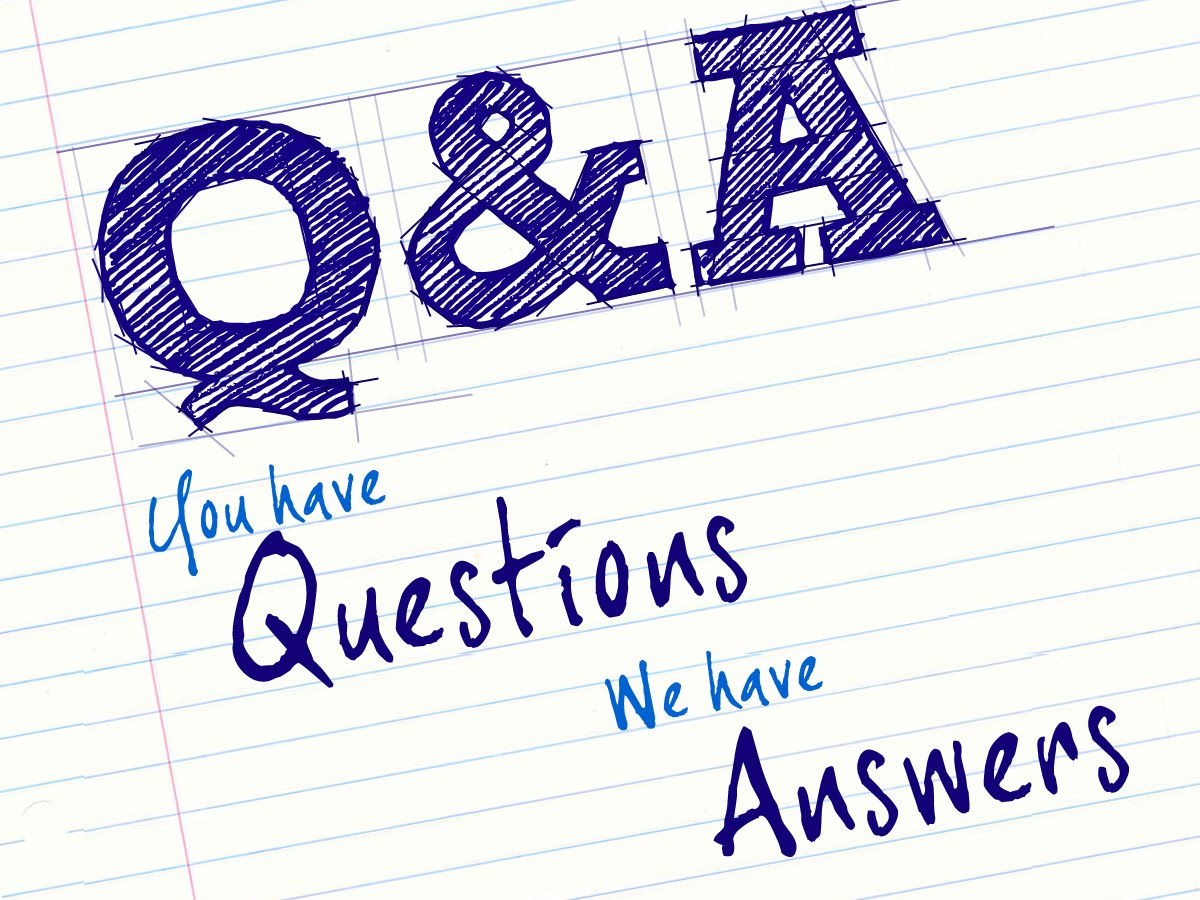 TUGAS
Tugas melakukan eksplorasi tentang perusahaan/ halaman web yang melakukan kegitan EC sesuai dengan jenis transaksi dan bentuk hubungan para pelaku
Referensi
E-Commerce, Karnataka State Open University.
Electronic Commerce -  A Managerial and Social Networks Perspective, Efraim Turban.
sekian